Neural Joint Model for Transition-based Chinese Syntactic Analysis
Authors: Shuhei Kurita, Daisuke Kawahara, Sadao Kurohashi
Advisor: Jia-Ling Koh
Speaker: Yin-Hsiang Liao
Source: ACL 2017
Date: 2018/06/26
Outline
Introduction
Model
Experiments
Conclusion
Introduction
Goal: 
Present a neural network-based joint model for Chinese word segmentation, POS tagging and dependency parsing.
Introduction
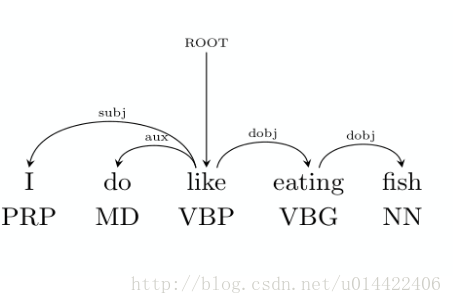 Syntactic Analysis:
Parsing: Part-of-speech, dependency
Segmentation ( the nature of Chinese)


Error propagation:
Wrong segmentations lead mistake in parsing in the pipeline models.
Introduction
Joint model:
A joint learning framework combining missions
(SegTag, SegTagDep)

A traditional solution to error propagation problems.
(The improvement may be due to the extra useful information from the structure)
Introduction
Transition-based model:
Data Structures: A queue and a stack
Statue and Action
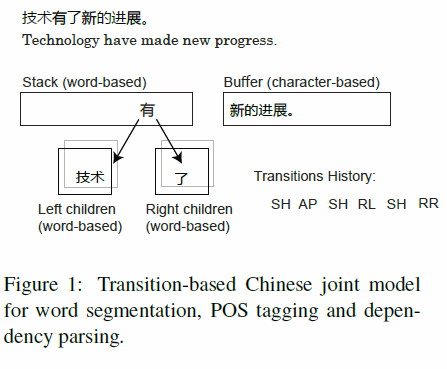 Outline
Introduction
Model
Experiments
Conclusion
Model
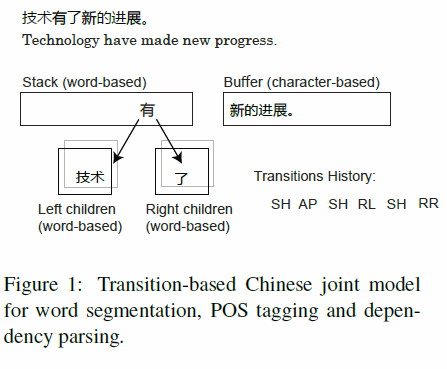 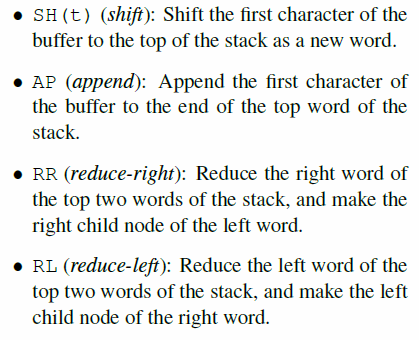 POS tags
Model
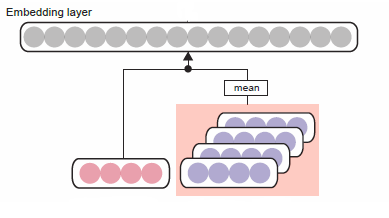 Preprocessing:
Word / Character embeddings (Pretrained)
Embeddings of Character Strings
Inspiration: incomplete tokens may provide information.
Ex: 台北車站 vs. 北車 → no such a word in general lexicons
Word/characters
embeddings
Embeddings of characters
yes
no
is it in the embeddings?*
Character Strings
Model
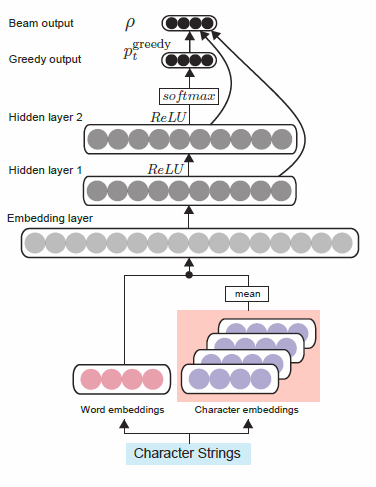 (4+33)d*
Feed-forward Neural Network
Larger than previous works
Loss function (greedy):




Optimizer: Adagrad (quick convergence)
8000d
8000d
8200d*
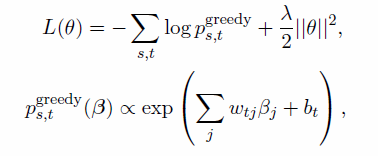 https://vimeo.com/234944928
Model
Feature list:
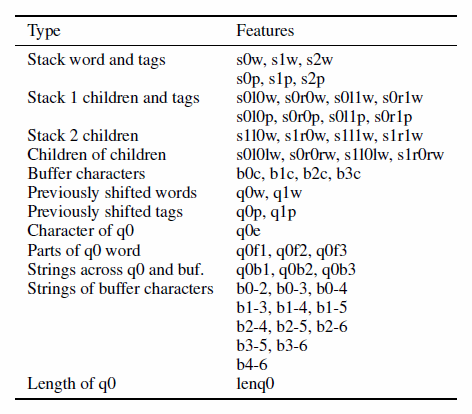 S0w: the top word of stack
S1w: the second top word of stack

L0: the leftmost child
L1: the second leftmost child

R0: the rightmost child
R1: the second rightmost child

q0 = the last shifted word
q1 = the second shifted word
q0e = the end char of q0
q0f1 = the sub-word of q0 (q0[1:])
q0f2 = the sub-word of q0 (q0[2:])
q0b1 = strings across q0 and buff (q0+b[:1])
q0b2 = strings across q0 and buff (q0+b[:2])
Model
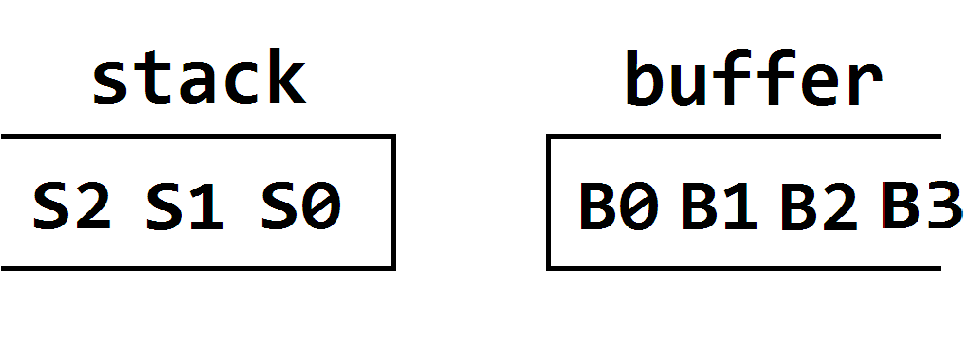 Word-based
Char-based
L0
L1
R1
R0
B0-2
L
R
B0-3
L0
L1
R1
R0
L
R
Model
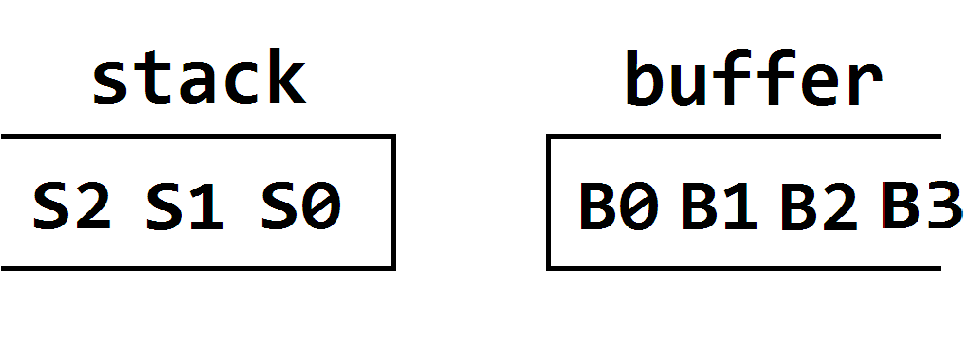 Word-based
Char-based
q0
q0b1
q0b2
…
q0b3
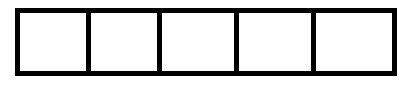 0
2
1
e
q0f1
q0f2
Length of q0 Embedding (20d)
Text Embedding (200d)
POS Embedding (20d)
40 text
1
9 pos
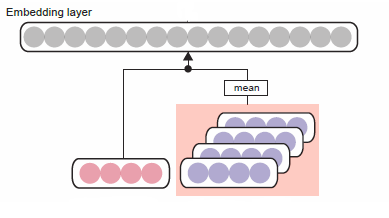 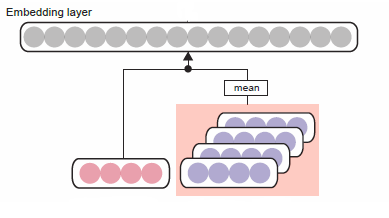 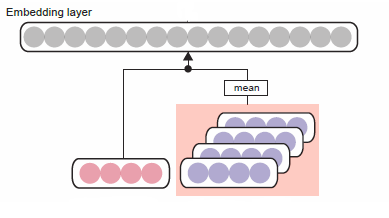 Word/characters
embeddings
Word/characters
embeddings
Word/characters
embeddings
Embeddings of characters
Embeddings of characters
Embeddings of characters
yes
yes
yes
no
no
no
is it in the embeddings?*
is it in the embeddings?*
is it in the embeddings?*
Character Strings
Character Strings
Character Strings
Model
Beam Search

A perceptron layer.
Inputs from hidden layers and the greedy output layer
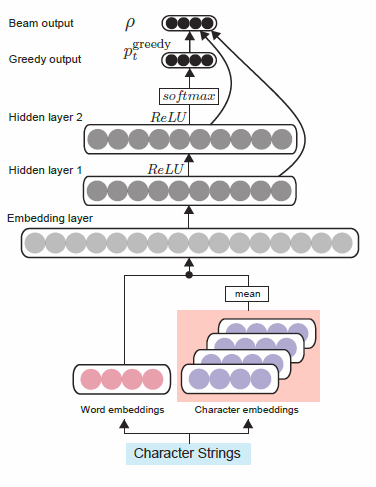 Model
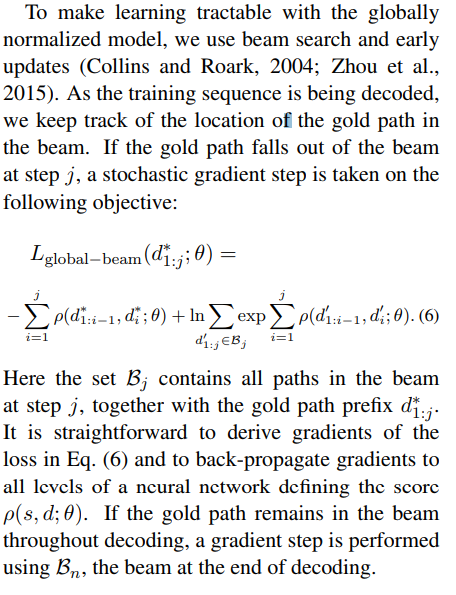 Structured learning model proposed by Weiss et al. and Andor et al.
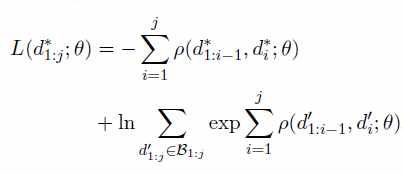 Model
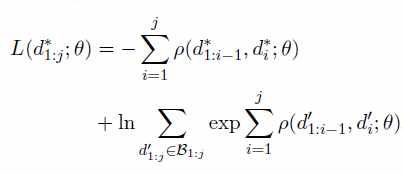 My guess
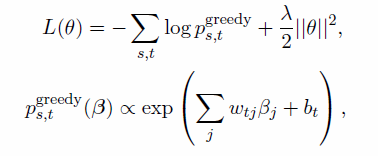 yes
no
Backprop to embeddings
Only backprop to hidden layers
is golden path in the beam?
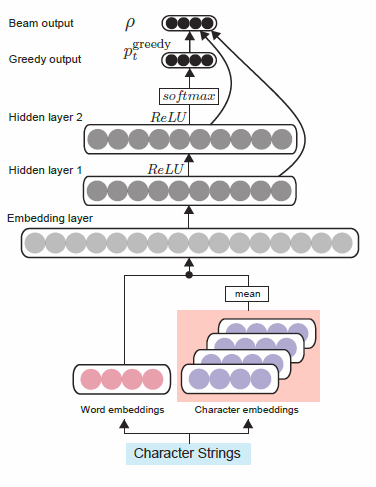 Model
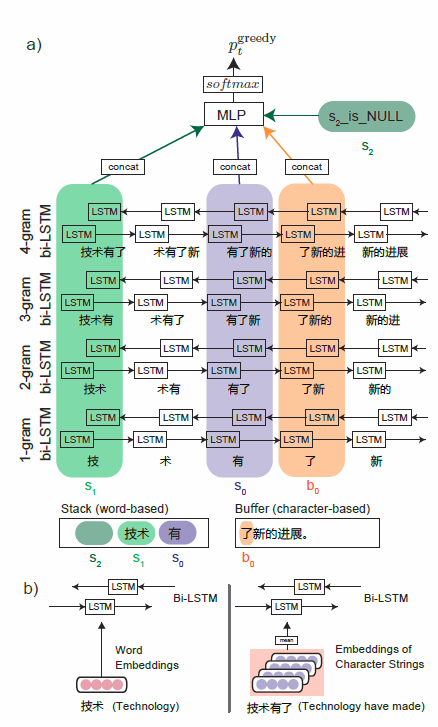 Bi-LSTM
Can see whole sentence.
Light feature engineering.
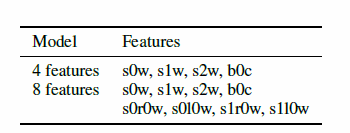 Model
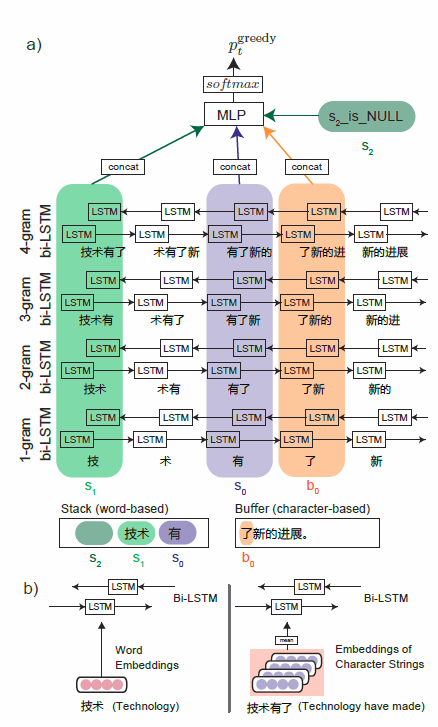 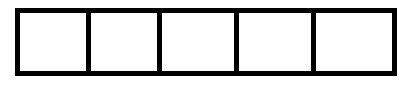 新
技
術
有
了
Is in embeddings?
Outline
Introduction
Model
Experiments
Conclusion
Experiments
Settings:
Penn Chinese Treebank 5.1 (CTB-5) and 7 (CTB-7).
Three FFNN models:
SegTag
SegTagDep 
Dep (similar to Weiss et al. and Andor et al.)

Two Bi-LSTM models:
Bi-LSTM 4 feat
Bi-LSTM 8 feat
Experiments
Seg   POS
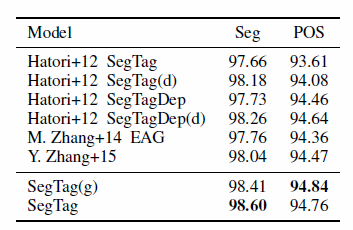 SegTag does not use the children and children-of-children of stack word as feature.
Experiments
Seg POS Dep
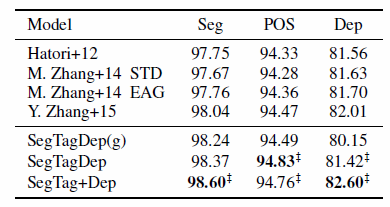 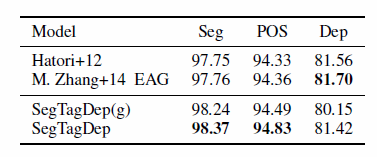 Experiments
Bi-LSTMs
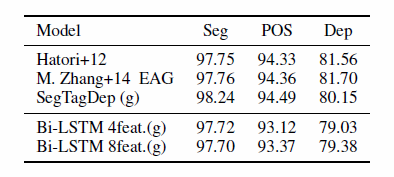 Not better than FFNN
Outline
Introduction
Model
Experiments
Conclusion
Conclusion
Two joint parsing models are proposed by the feed-forward and bi-LSTM neural networks.
The character string embeddings help to capture the similarities of incomplete tokens.
SegTagDep model get better scores than previous joint models in Seg and POS.
SegTag + Dep achieves state-of-the-art dependency parsing score.
Reference
Daniel Andor et al. 2016. Globally normalized transition-based neural networks.
Jun Hatori et al. 2012. Incremental joint approach to word segmentation, pos tagging, and dependency parsing in Chinese. 
David Weiss et al. 2015. Structured training for neural network transition-based parsing.